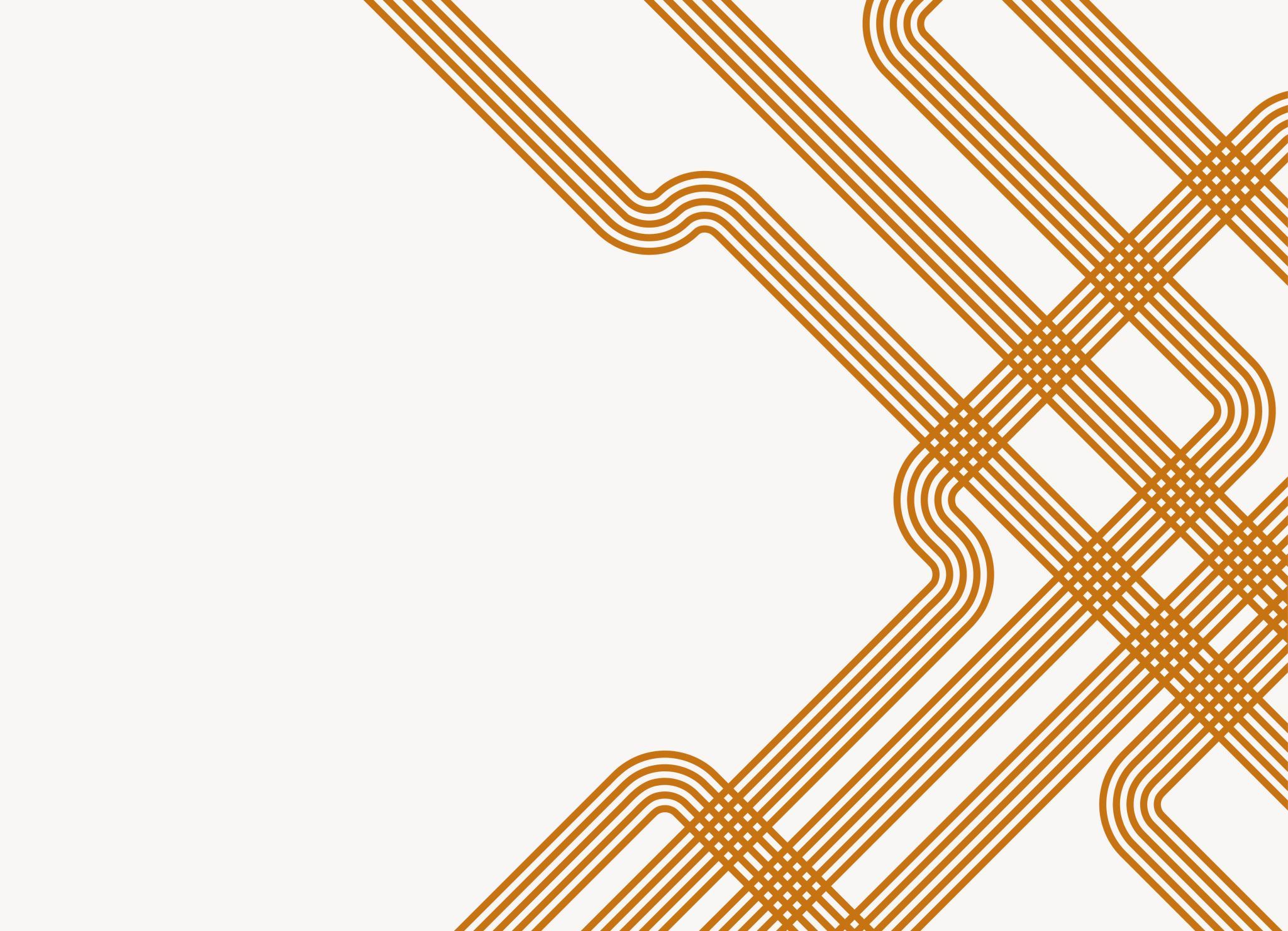 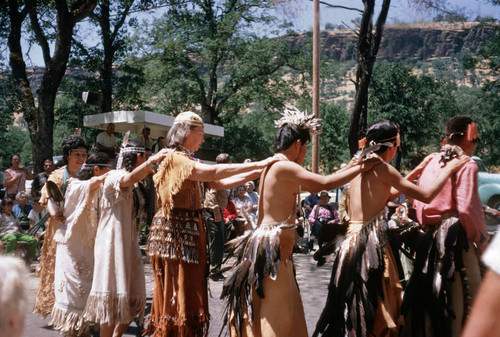 Maidu
By Samuel Sanchez
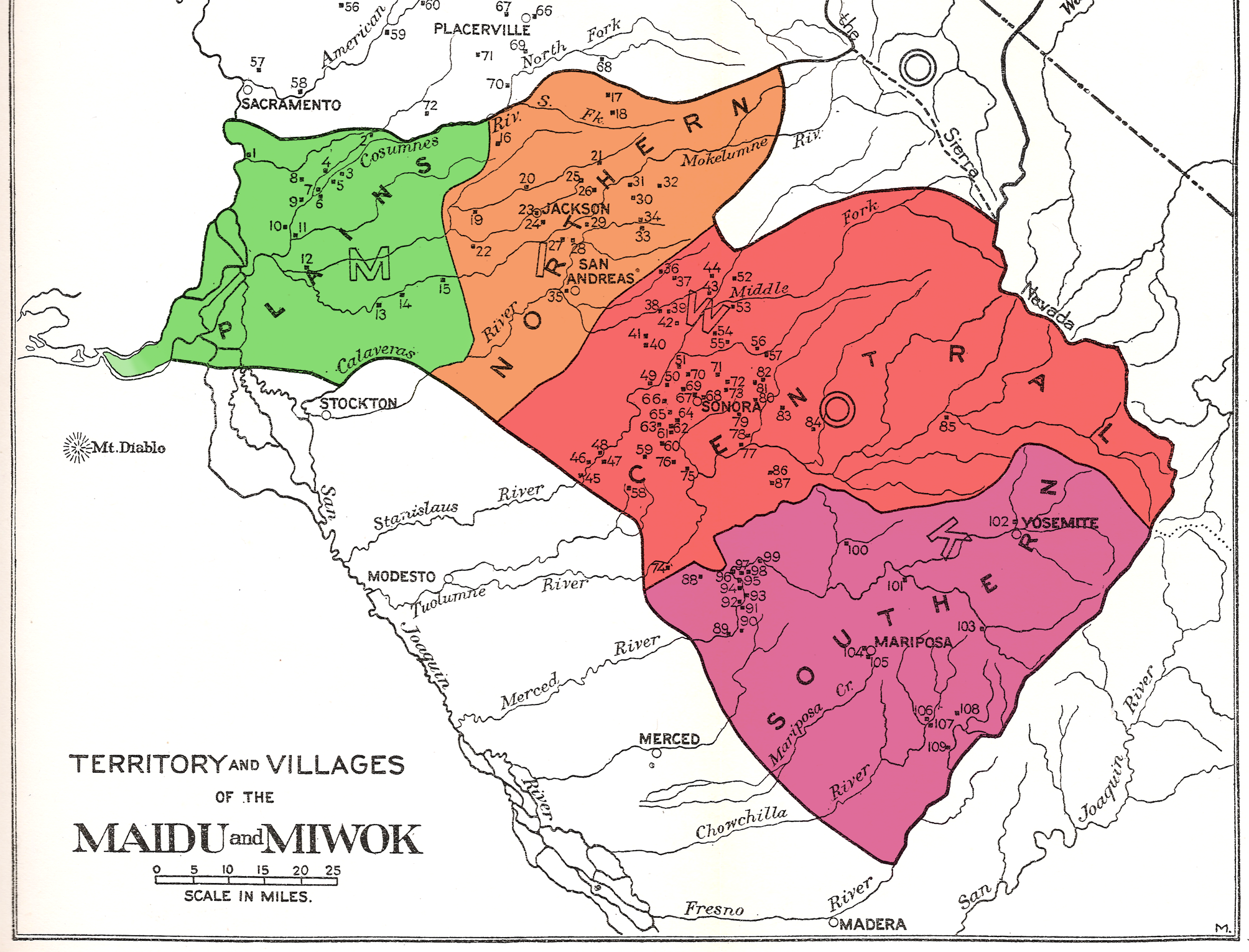 Location
The Maidu tribe live in the central and northeastern part of California.           

The winters were cold and snowy. The summers were warm.
This Photo by Unknown author is licensed under CC BY-SA.
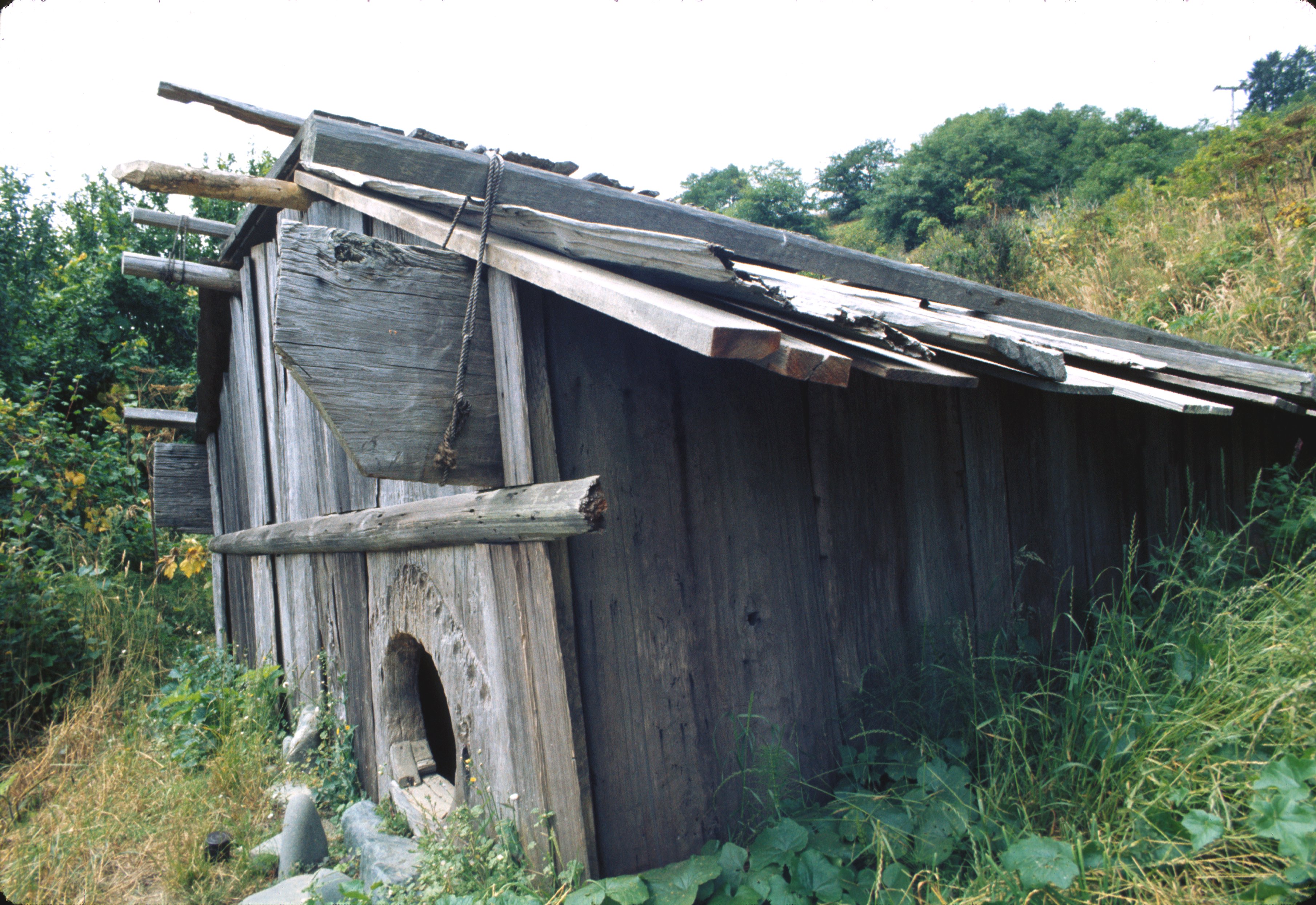 Shelter
They made houses with wood, rocks, or leaves,         
They dug down about 5 feet so the shelter was warmer in the winter.
Some homes were made of bark with pine roofs.
This Photo by Unknown author is licensed under CC BY-SA.
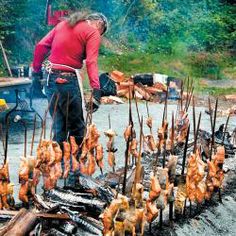 Food
They like to hunt deer, geese,  duck, quail, and rabbits. 
They also hunt roots, nuts, acorn,
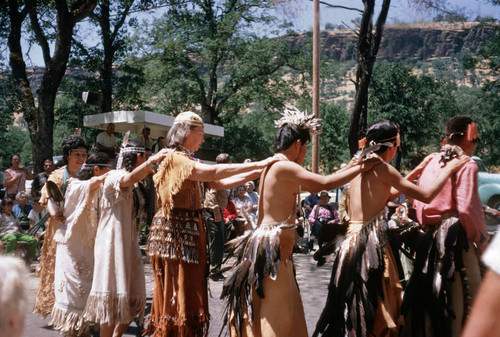 Culture
They dance with the rattle because it is  music to them . The rattles sound like swishing pebbles.

They dance in a circle. 

Women wove baskets to use for collecting food.
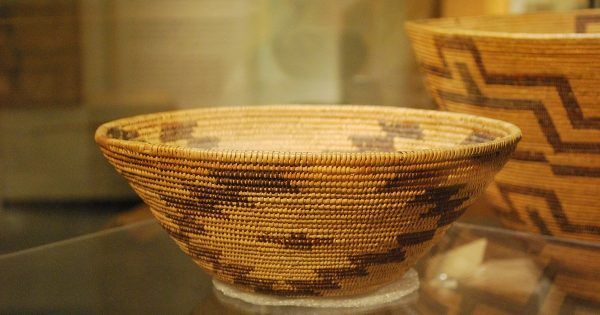 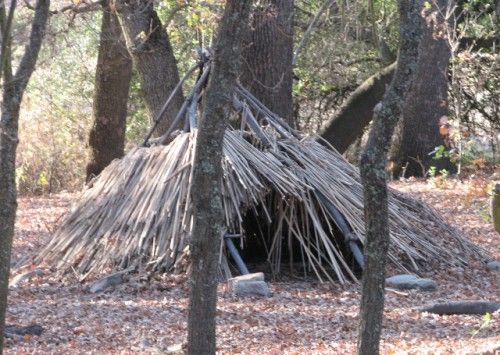 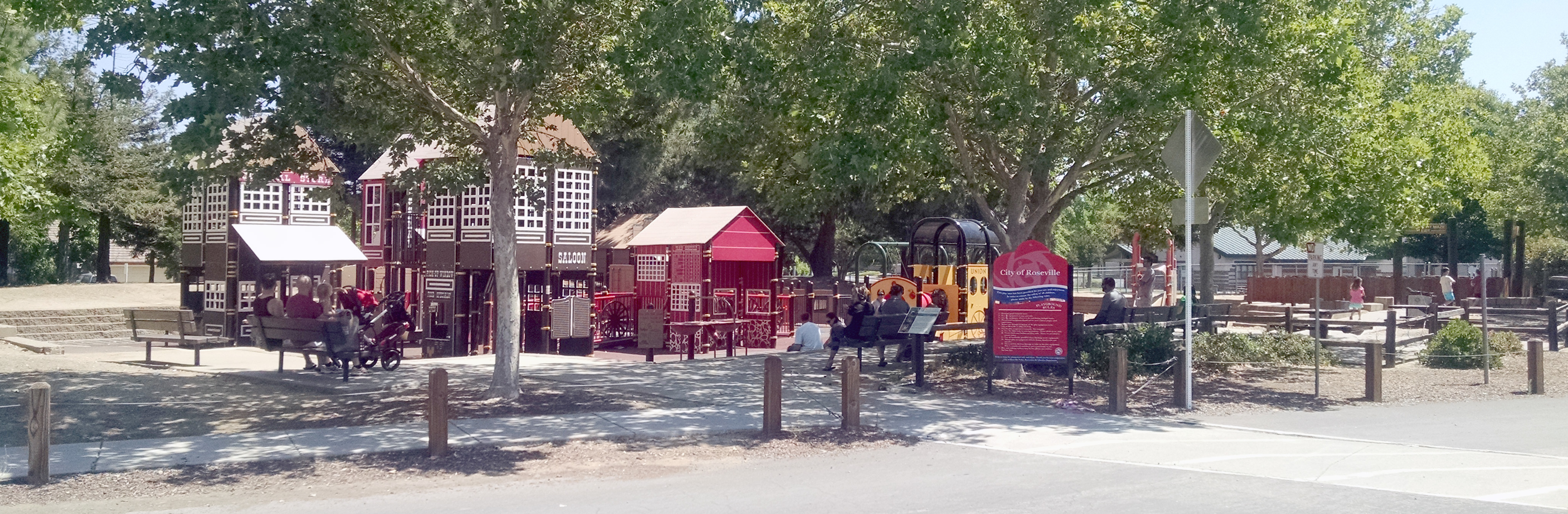 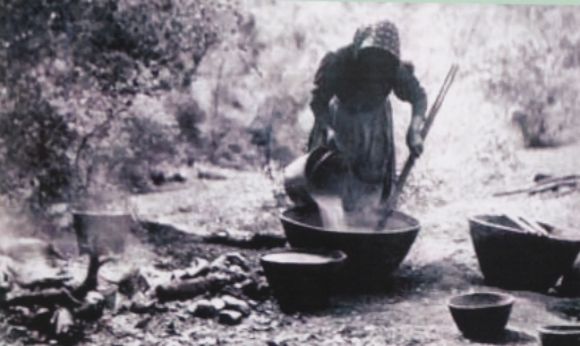 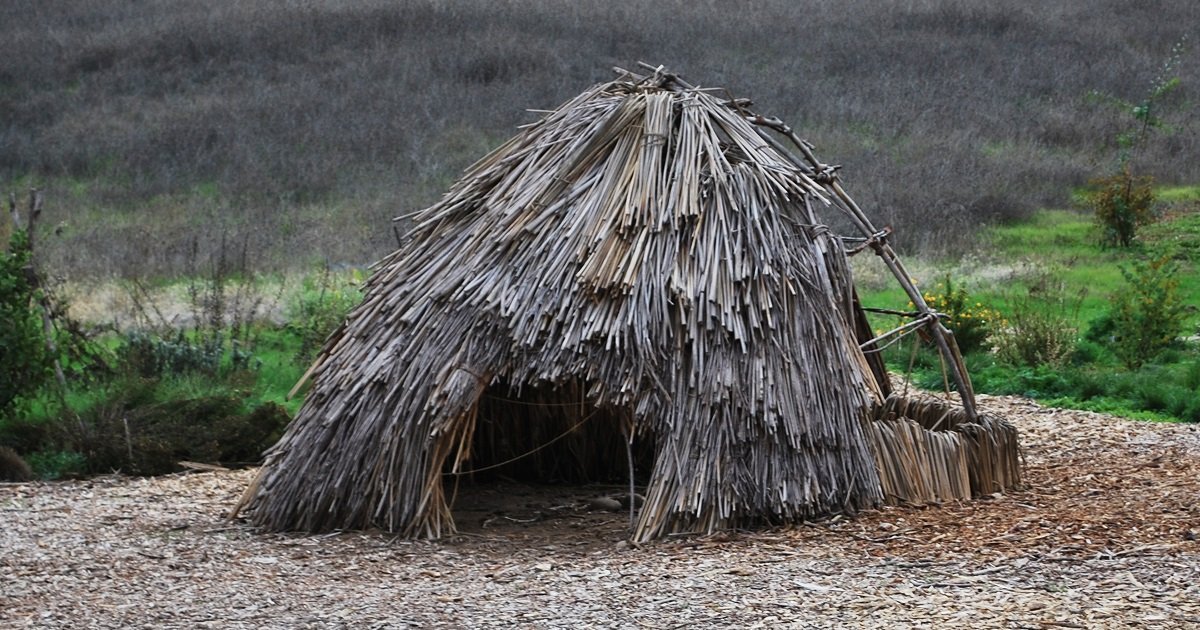